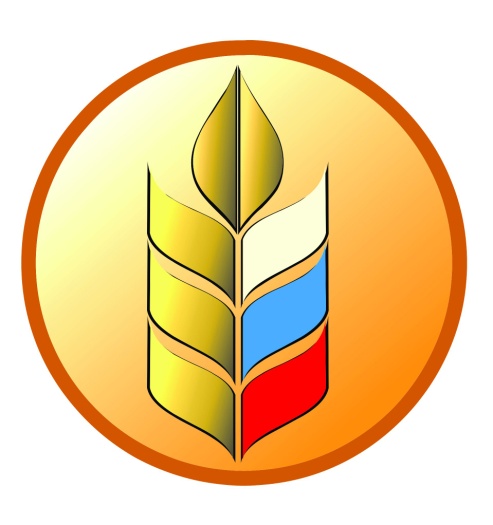 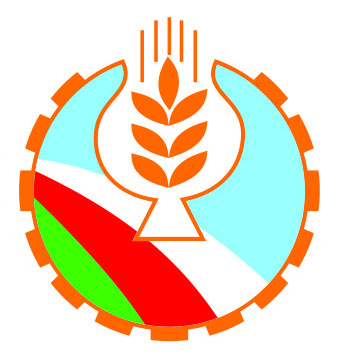 Организация поддержки создания и развития 
системы сельскохозяйственной кооперации 
в Республике Саха (Якутия)
Доклад Первого заместителя 
Председателя Правительства Республики Саха (Якутия) 
– министра сельского хозяйства и продовольственной
политики Республики Саха (Якутия) 
Петра Николаевича АЛЕКСЕЕВА
1
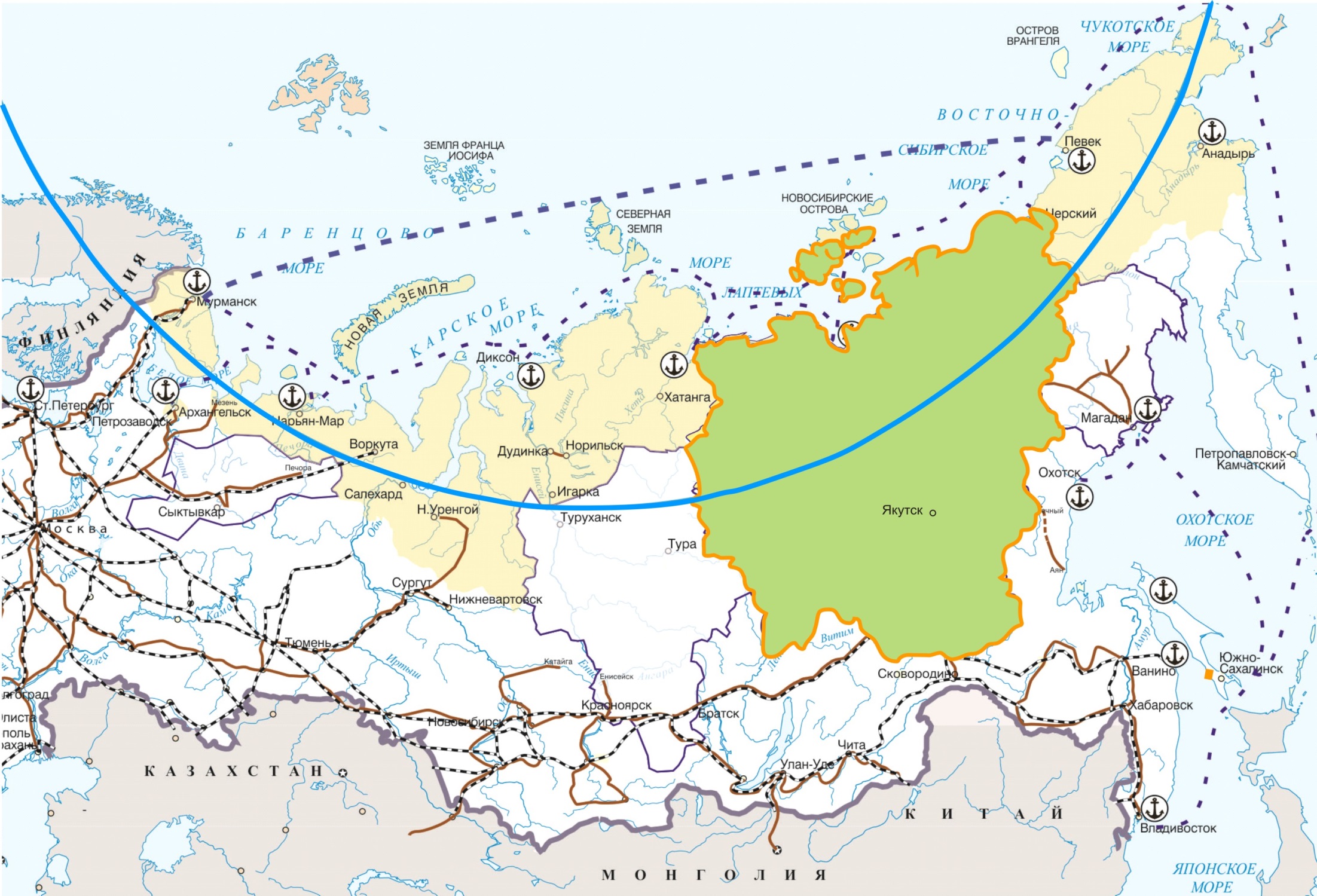 Основные сведения о Республике Саха (Якутия)
- Северный полярный круг
              - Северный морской путь
РЕСПУБЛИКА САХА (ЯКУТИЯ)
Площадь – 3103,2 тыс. кв.км (18,1% территории России)
Более 40% территории находится за Северным полярным кругом
Крупнейший субъект РФ и административно-территориальная единица в мире
Протяжённость с севера на юг - 2000 км, с запада на восток - 2500 км
Численность населения – 962,8 тыс. чел., в т.ч. сельского – 332,3 тыс. чел.
2
Структура валовой продукции сельского хозяйства за 2016 год по категориям хозяйств (в % к итогу)
3
Численность крестьянских (фермерских) хозяйств по предварительным итогам Всероссийской сельскохозяйственной переписи 2016 года
4
Численность личных подсобных хозяйств населения по предварительным итогам Всероссийской сельскохозяйственной переписи 2016 года
5
Численность сельскохозяйственных потребительских кооперативовв Республике Саха (Якутия) на 01 января 2017 года(всего – 223 единицы)
Численность членов сельскохозяйственных потребительских кооперативовв Республике Саха (Якутия) на 01 января 2017 года
6
Количество сельскохозяйственных производственных кооперативов в Республике Саха (Якутия) на 01 января 2017 года
7
Доля сельского населения в общей численности населения, в % (на начало года)
8
Основные показатели скотоводства в Дальневосточном федеральном округе за 2016 год
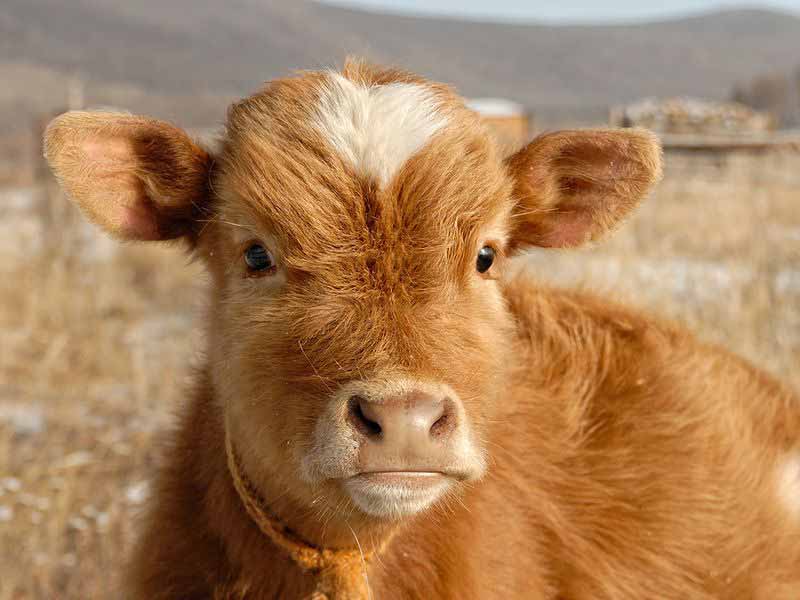 9
Поголовье лошадей в Российской Федерации на 01 января 2017 года, тыс. голов
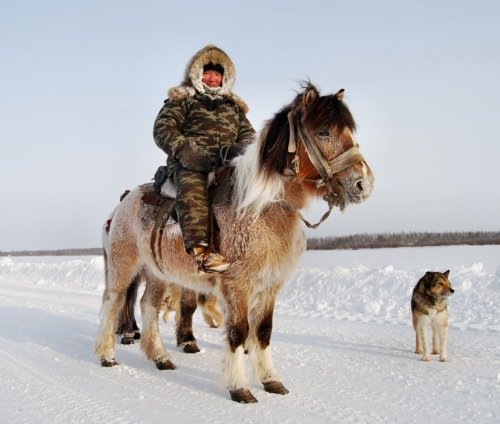 10
Система закупа и сбыта сельскохозяйственной продукции через уровневую кооперацию в Республике Саха (Якутия)
Потребитель
Государственный и 
муниципальный 
заказ
Торговые точки РСХПССК 
«Сахаагропродукт»
Торговые сети в улусах и городах,
в других регионах
Банк
РСХПССК «Сахаагропродукт»
кооператив II уровня
Торговая сеть, 
торговые точки
 на местах
Районные заготовители - 
кооперативы I уровня (11 районов)
Банк
Сельхозтоваропроизводители
(ЛПХ (2030), КФХ (605), ИП (59), СХПК (85),
 СПоК (48), ООО (7), ОАО (5), ПК (23), ГУП (3)
ФГУП-ОПХ (5), ППСХК (8), ЖСПК (49)
СХПК «Сахакредит»
кооператив 
II уровня
Госбюджет РС(Я)
Денежные средства  за продукцию

Кредитные средства

Кооперативные выплаты за счет прибыли

Продукция членов кооператива
Закупочная цена за сырье

Возврат кредитных средств с процентами

Субсидии 

Сырье
11
Основные нормы статьи 11 «Система заготовки, переработки
и реализации сельскохозяйственной и промысловой продукции» 
Закона РС(Я) от 26 апреля 2016 года 1619-З №791-V 
«О развитии сельского хозяйства в РС(Я)»
12
Размеры рекомендуемой минимальной заготовительной цены по видам продукции на 2017 год
13
Заготовительные организации, 
определенные на 2017 год
14
Рекомендуемая минимальная заготовительная цена
на сырое молоко
на 2017 год
Себестоимость производства сырого молока в сельскохозяйственных организациях РС(Я) за 2016 год
≈
не менее 45 рублей за 1 кг
35 рублей за 1 кг
не менее
10 рублей
за 1 кг
Ставка поддержки из
государственного бюджета РС(Я)
на 2017 год
на заготовку сырого молока
Затраты
заготовительной
организации
в 2017 году
15
Динамика объема реализации и заготовки молока в Республике Саха (Якутия)(тысяч тонн)
16
Сравнение ставки господдержки из бюджета РС(Я) на заготовку 1 кг сырого молока со средними потребительскими ценами в РС(Я)(рублей)
17
Объем поддержки заготовки молока в Республике Саха (Якутия)(млн. рублей)
18
Состав заготовительных цен на мясо в 2017 году,
рублей за 1 кг в убойном весе
19
Предоставление займов ГУП ФАПК «Туймаада» 
с/х потребительским кооперативам на закуп 
местной с/х продукции 

(в размере 1/2 ключевой ставки ЦБ РФ, 
на срок до 2 лет)
Целевые направления:

заготовка картофеля и овощей

заготовка мяса и пищевых субпродуктов убойных с/х животных

заготовка сливочного масла

заготовка зерна

заготовка рыбы

выкуп крупного рогатого скота
20
Уровень самообеспечения Республики Саха (Якутия) основными видами сельскохозяйственной продукции(в процентах)
21
Средние потребительские цены в 2016 году, руб.
Размер прожиточного минимума во II квартале 2017 года, руб.
22
Распределение механизированных  убойных пунктов 
по году ввода
СХПоК со статусом заготовительных организаций получают грантовую поддержку на развитие МТБ в размере до 60% стоимости проекта
на строительство 13 объектов направлено 46,8 млн. руб. из ФБ, 78,5 млн. руб. из бюджета РС(Я)
23
Распределение хранилищ картофеля и овощей 
по году ввода
СХПоК со статусом заготовительных организаций получают софинансирование из бюджета РС(Я) в размере 80% стоимости проекта
За 2012-2017 годы  на строительство 19 хранилищ стоимостью 341,9 млн. рублей направлено из бюджета РС(Я) 241,4 млн. рублей
24
Грантовая поддержка сельскохозяйственных потребительских кооперативов для развития материально-технической базы в Республике Саха (Якутия)
25
Количество проектов, финансируемых по грантовой поддержке развития материально-технической базы сельскохозяйственных потребительских кооперативов  Республики Саха (Якутия)
26
Предложение по внесению изменений в Приложение 9
к Государственной программе развития сельского хозяйства 
и регулирования рынков сельскохозяйственной продукции,
сырья и продовольствия на 2013 - 2020 годы
ПРАВИЛА ПРЕДОСТАВЛЕНИЯ И РАСПРЕДЕЛЕНИЯ СУБСИДИЙ ИЗ ФЕДЕРАЛЬНОГО БЮДЖЕТА БЮДЖЕТАМ СУБЪЕКТОВ РОССИЙСКОЙ ФЕДЕРАЦИИ НА СОДЕЙСТВИЕ ДОСТИЖЕНИЮ ЦЕЛЕВЫХ ПОКАЗАТЕЛЕЙ РЕГИОНАЛЬНЫХ ПРОГРАММ РАЗВИТИЯ АГРОПРОМЫШЛЕННОГО КОМПЛЕКСА
27
Предложение по внесению изменений в Приложение 1
к Государственной программе развития сельского хозяйства 
и регулирования рынков сельскохозяйственной продукции,
сырья и продовольствия на 2013 - 2020 годы
Наименование индикатора:
90. Прирост объема сельскохозяйственной продукции, реализованной
сельскохозяйственными потребительскими кооперативами. получившими
средства государственной поддержки
28
Предложения по внесению изменений
в Порядок отбора инвестиционных проектов, направленных 
на строительство и модернизацию объектов АПК
в части оптово-распределительных центров
(приказ Минсельхоза России от 24 июля 2015 г. №318).
29
Предложения в части картофелехранилищ и овощехранилищ
30
Информация о ходе рассмотрения и одобрения заявок 
на льготное кредитование по Республике Саха (Якутия) 
в 2017 году
31
Предложения по внесению изменений
в Правила, утвержденные постановлением 
Правительства РФ от 29 декабря 2016 г. №1528
32